For Service or Profit:A Case Study of a Public Library Café
Dr. Anthony Chow
Barry Bell and Erin Price
1
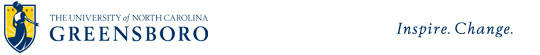 [Speaker Notes: Dr. Chow]
Overview
Study Introduction

Review of the Literature

Method

Results

Discussion and Recommendations

Q&A
2
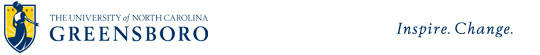 [Speaker Notes: Dr. C]
Introduction
Are the goals of the café well aligned with the goals of the organization and user?

Who currently uses the café and for what purposes?
 
How can the café become more profitable?
3
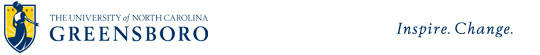 [Speaker Notes: Barry B]
Review of Literature
Options

“A public library must be very clear as to why it wants to offer a service and whether it expects a profit.” (Reese, 1999)

Traditional café, coffee cart, coffee stand, restaurant or vending machines? (Gerding, 2006)

Unless a staff member has a background in food service, outsourcing the café usually appears the best option. (Reese, 1999)
4
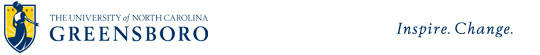 Review of Literature
For Service or Profit?

Many libraries “mentioned they were more interested in selling ambience, a sense of place and community, than making money.” (Gerding, 2006)

Seattle Public Library hosts a coffee cart staffed by a job-training organization providing jobs for homeless and disenfranchised people. (Wise, 2005)

Philadelphia Free Library collaborates with Project H.O.M.E., who provide on-the-job-training for formerly homeless people. (Price, 2009)
5
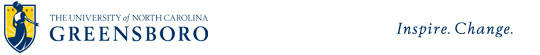 Review of Literature
Marketing

Large, consumer bookstores can be considered libraries biggest competitors. (Dempsey, 2010)

Libraries must brand and market themselves within their communities in order to compete with chains. (Harris, 2007)

Re-envisioning the design/image of a library café (Pierce, 1997) and creating a logo for the sale of branded items can generate a lot of interest. (Dempsey, 2010)
6
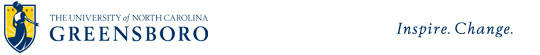 Method
Administrator interviews
focused upon current budget issues, changes in café/shop vision, current/past business models

Observations
focused upon café and bookshop patrons’ behaviors, overall atmosphere, customer service and transactions

Observational interviews
focused upon user perceptions of café services, purposes of use, frequency and duration of use, and overall satisfaction.

Online survey
patrons rated the efficiency, effectiveness, and satisfaction of café goods and services.
7
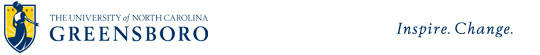 [Speaker Notes: Dr. Chow]
Results: Administrator Interviews
Are the goals of the café well aligned with the goals of the organization and user?

Literature reviewed suggests that many libraries show a greater degree of profit when cafes are run by an outside source or the Friends of the Library 


Administrator interviews suggested a disconnect between the vision of the library and the profit motives of the Friends of the Library
8
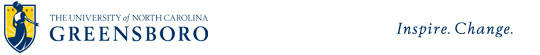 [Speaker Notes: Barry B]
Observations
Who currently uses the café and for what purposes?
9
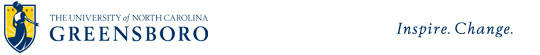 [Speaker Notes: Barry B]
Observations
The level of customer service satisfaction depends on which employee is working.
37 respondents
10
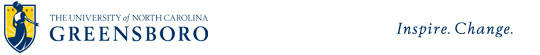 [Speaker Notes: Barry B]
Observations
80-85% of customers using café come from or go to the library (i.e., using other services)
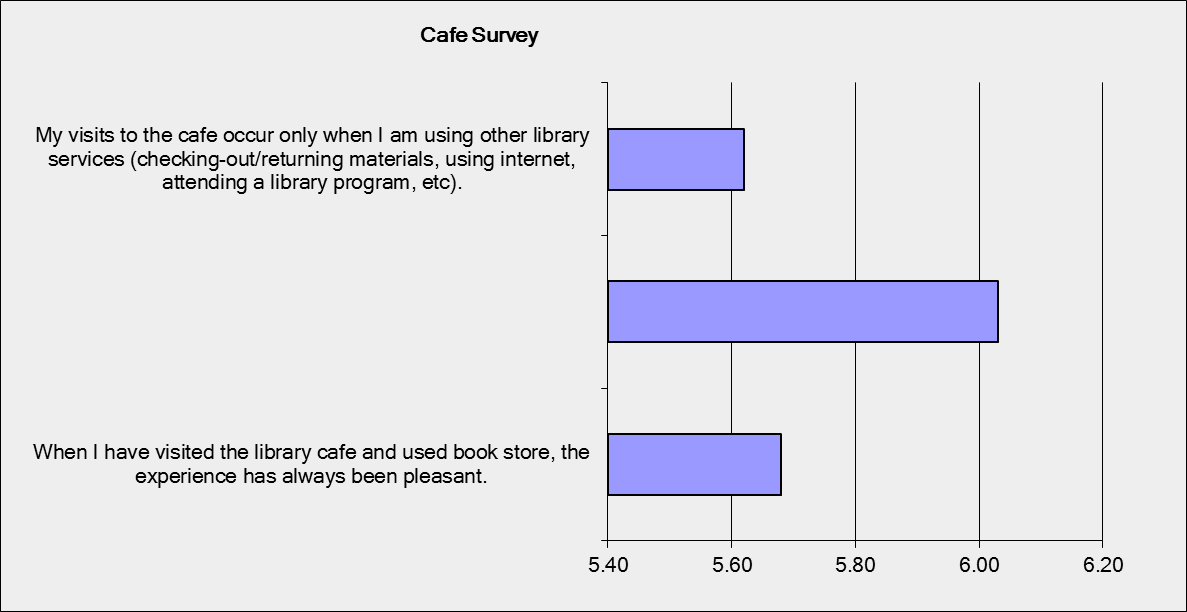 I believe the Cafe in the library offers a needed service to patrons.
61 respondents
11
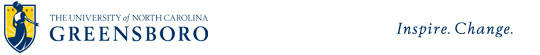 [Speaker Notes: Barry B]
Observations        Average customer stayed for no more than 10 minutes.
Of 61 respondents, over 67% stayed 10 minutes or less
Most left immediately after their purchase.
12
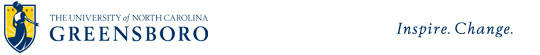 [Speaker Notes: Barry B]
Clear Vision
For service or for profit? Café or bookstore?
Salaries vs. Profit
Finances show profitability before salaries and payroll taxes

Profit Margins
donated books have no overhead cost

Volume of Sales
food generates 2 to 3 times the amount of revenue that books generate on average

Re-examine Products and Space
consistency in data show users want better quality food items
and less “sterile” environment
13
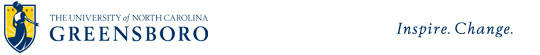 [Speaker Notes: Dr. Chow]
Service Model
Must be willing to forego profit

Redesign staffing model to affect a reduction of salaries/taxes
more volunteers
high-school service projects
job training partnership

Funding model = supplements
grants 
corporate sponsorship/donation
14
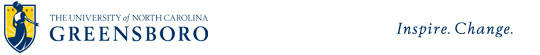 [Speaker Notes: Dr. Chow]
Profit Model – Barnes & Nobles bookstore model
More books in bookshop

Sell food at higher profit margin
more baked goods (cake, pie, muffins)
more variety of products

Targeted toward people with money

Softer, more comfortable design
ambience of relaxation

Re-envision placement of items
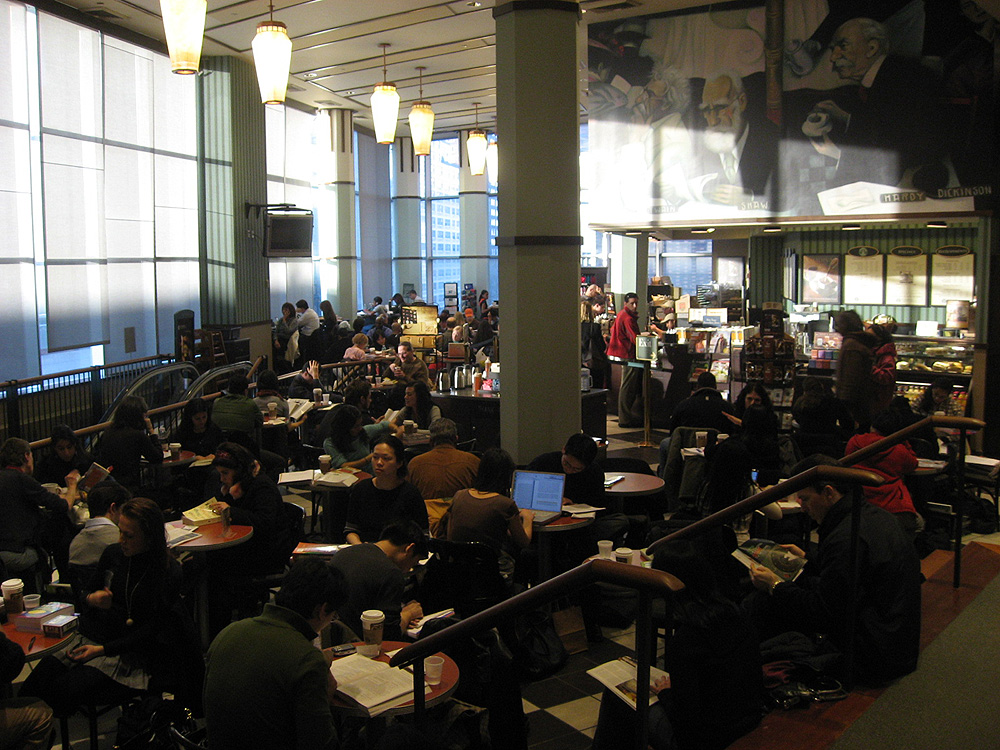 15
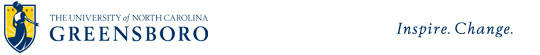 [Speaker Notes: Dr. Chow]
Recommendations.Each plan should include:
Clear goal alignment between all stakeholders
level of service 
level of profit

Marketing Campaign

Customer Service Training

Cost analysis of
best selling items
margin of profit on these items
16
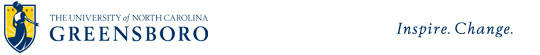 [Speaker Notes: Barry B]
Winds of Change
Focus shift at the café/bookstore
Shift from quick service to promoting “hanging out”
Music
Okay to sit there as long as they like

Promoting books and staying rather than emphasizing food and beverage and leaving quickly.

Potential for both service (low expense foods) and profit (books 100% profit)

Integrating existing services into the café/bookstore
17
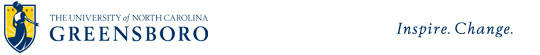 References
Dempsey, B. (2010). For love or money. Library Journal, 20-23.
Gerding, S. (2006). Fund-raising perks of library cafes. Public Libraries, 40-45.
Harris, C. (2007). Libraries with lattes: The new third place. APLIS, 145-152.
Pierce, W. (1997). Espresso and ambiance: Library cafes. APLIS, 100-103.
Price, W. (2009). The story of the H.O.M.E. page cafe. Public Libraries, 32-34.
Reese, N. (1999). Cafe service in public libraries. Public Libraries, 176-178.
Wise, M. (2005). Books, hot coffee and a comfortable chair. Alki, 11-12.
18